o
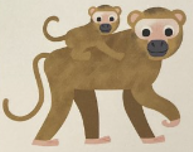 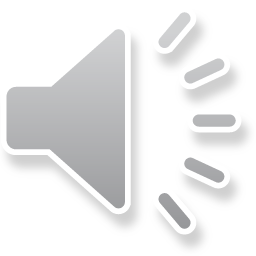 the monkey and his mother